AntilopeBenelux SummitDelft – The Netherlands
Questionnaire & Debate
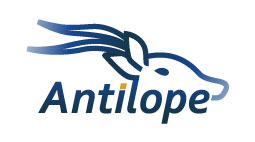 Questionnaire
Antilope
Two Questionnaires
Questionnaire 1 regarding the Summit as such
Questionnaire 2 about Antilope and Interoperability
Essential for us
If you intend to leave early in the afternoon, please complete during lunch break, as far as possibke
Now a time slot to complete it
Questions 3 & 4
Questions 5 & 6
Questions 7 & 8
Questions 9 & 10
Questions 11 & 12
Questions 13 & 14
Questions 15 & 16
Question 17
Some ‘provocative statements’
Debate
Some statements
We all want quality. Antilope is addressing interoperability.  Quality is never granted for free and needs to be proven. Third party quality labelling and certification is the most objective way to do so.
Objective QL & C requires the use of quality assessed tools.
The QL & C process is subject to comply to standards too.
Implementing interoperability quality assessment should consider use case based approach.
Reaching interoperability will only be realised when addressing all stakeholders & all levels of interoperability. The hard way, the purely top/down seems not the work.